A
B
Z
C
Y
D
X
E
W
¿Cómo se llaman los 12 amigos de Jesús?
F
V
G
U
H
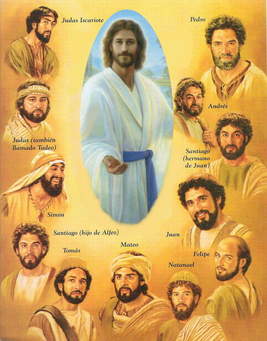 T
I
S
J
R
K
Q
L
P
M
O
N
Ñ
A
B
Z
C
Y
D
X
E
W
Apóstoles
F
V
G
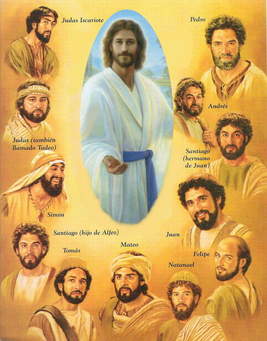 U
H
T
I
S
J
R
K
Q
L
P
M
O
N
Ñ
A
B
Z
C
Y
D
X
E
W
Saludo de Isabel a María
F
V
G
U
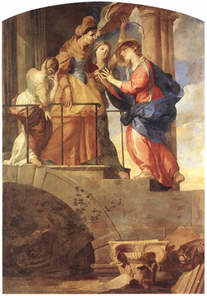 H
T
I
S
J
R
K
Q
L
P
M
O
N
Ñ
A
B
Z
C
Y
D
X
E
W
F
Bendita
V
G
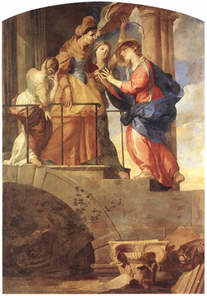 U
H
T
I
S
J
R
K
Q
L
P
M
O
N
Ñ
A
B
Z
C
Y
D
X
E
Pueblo donde Jesús hizo el primer milagro en el que María intercedió
W
F
V
G
U
H
T
I
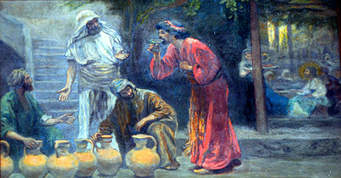 S
J
R
K
Q
L
P
M
O
N
Ñ
A
B
Z
C
Y
D
X
E
W
Canaán
F
V
G
U
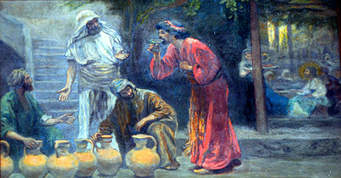 H
T
I
S
J
R
K
Q
L
P
M
O
N
Ñ
A
B
Z
C
Y
D
X
E
Gracia especial que Jesús prometió a la Samaritana
W
F
V
G
U
H
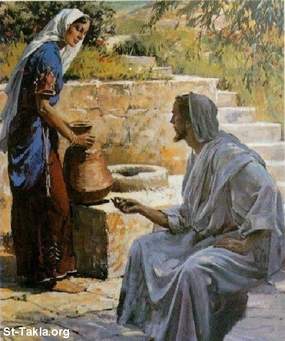 T
I
S
J
R
K
Q
L
P
M
O
N
Ñ
A
B
Z
C
Y
D
X
E
W
F
Don de Dios
V
G
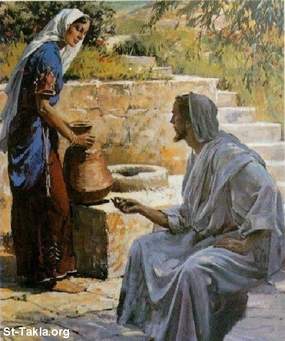 U
H
T
I
S
J
R
K
Q
L
P
M
O
N
Ñ
A
B
Z
C
Y
D
X
E
Libro que recoge la vida de María, Isabel y la Samaritana
W
F
V
G
U
H
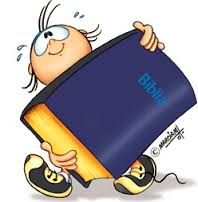 T
I
S
J
R
K
Q
L
P
M
O
N
Ñ
A
B
Z
C
Y
D
X
E
W
F
Evangelio
V
G
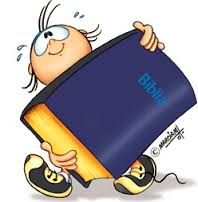 U
H
T
I
S
J
R
K
Q
L
P
M
O
N
Ñ
A
B
Z
C
Y
D
X
E
W
Virtud que define a las mujeres del Nuevo Testamento
F
V
G
U
H
T
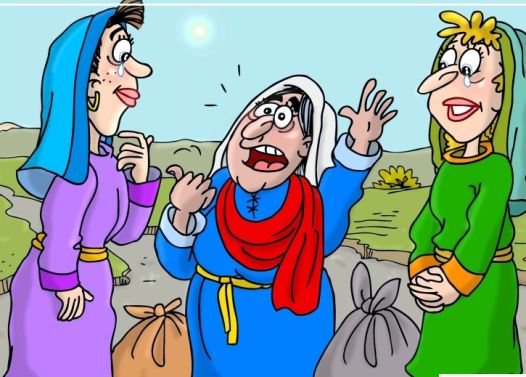 I
S
J
R
K
Q
L
P
M
O
N
Ñ
A
B
Z
C
Y
D
X
E
W
F
Fe
V
G
U
H
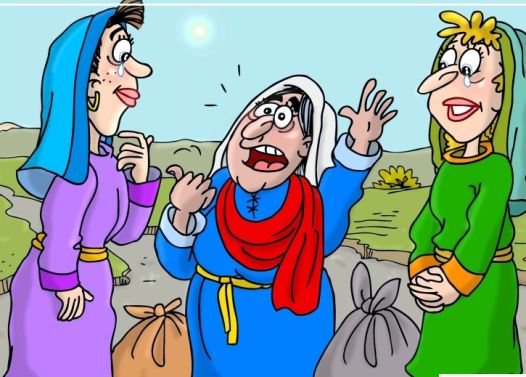 T
I
S
J
R
K
Q
L
P
M
O
N
Ñ
A
B
Z
C
Y
D
X
E
W
Nombre del ángel que anunció a María que iba a ser madre
F
V
G
U
H
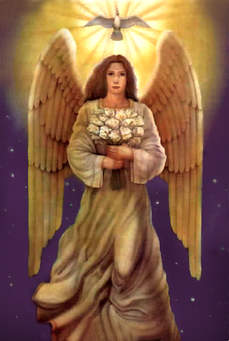 T
I
S
J
R
K
Q
L
P
M
O
N
Ñ
A
B
Z
C
Y
D
X
E
W
F
Gabriel
V
G
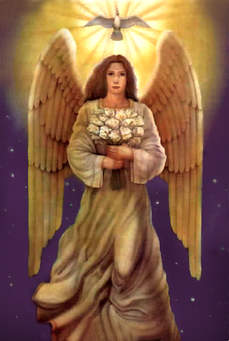 U
H
T
I
S
J
R
K
Q
L
P
M
O
N
Ñ
A
B
Z
C
Y
D
X
E
W
Actitud de María ante Dios
F
V
G
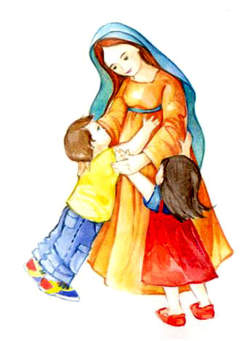 U
H
T
I
S
J
R
K
Q
L
P
M
O
N
Ñ
A
B
Z
C
Y
D
X
E
W
F
Humilde
V
G
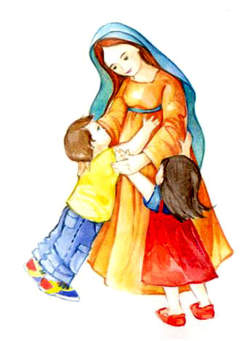 U
H
T
I
S
J
R
K
Q
L
P
M
O
N
Ñ
A
B
Z
C
Y
D
X
E
W
F
Nombre de la prima de María
V
G
U
H
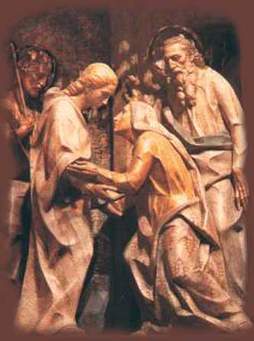 T
I
S
J
R
K
Q
L
P
M
O
N
Ñ
A
B
Z
C
Y
D
X
E
W
Isabel
F
V
G
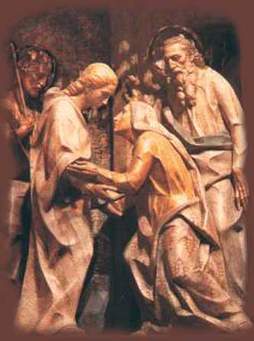 U
H
T
I
S
J
R
K
Q
L
P
M
O
N
Ñ
A
B
Z
C
Y
D
X
E
W
De él era el pozo donde Jesús se sentó a descansar
F
V
G
U
H
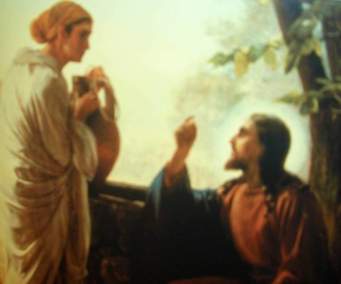 T
I
S
J
R
K
Q
L
P
M
O
N
Ñ
A
B
Z
C
Y
D
X
E
W
F
Jacob
V
G
U
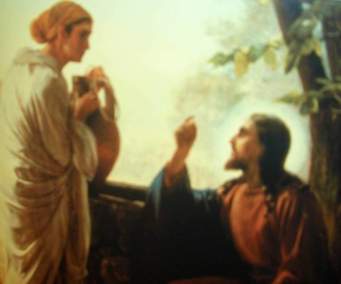 H
T
I
S
J
R
K
Q
L
P
M
O
N
Ñ
A
B
Z
C
Y
D
X
E
W
Contiene la k  Pueblo de Isabel
F
V
G
U
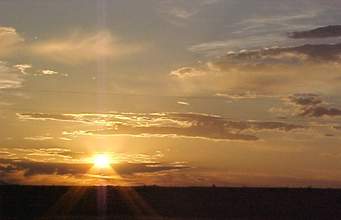 H
T
I
S
J
R
K
Q
L
P
M
O
N
Ñ
A
B
Z
C
Y
D
X
E
W
F
Eim Karem
V
G
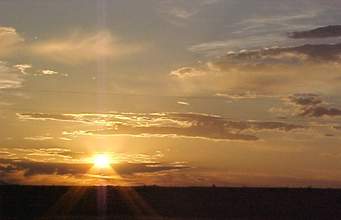 U
H
T
I
S
J
R
K
Q
L
P
M
O
N
Ñ
A
B
Z
C
Y
D
X
E
Evangelista que habla de María, Isabel y la Samaritana
W
F
V
G
U
H
T
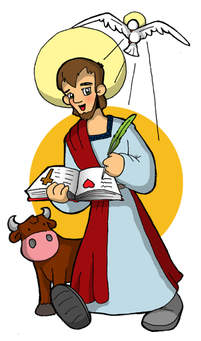 I
S
J
R
K
Q
L
P
M
O
N
Ñ
A
B
Z
C
Y
D
X
E
W
Lucas
F
V
G
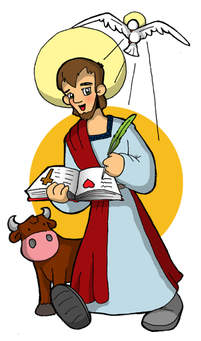 U
H
T
I
S
J
R
K
Q
L
P
M
O
N
Ñ
A
B
Z
C
Y
D
X
E
Canto de Isabel a su prima María
W
F
V
G
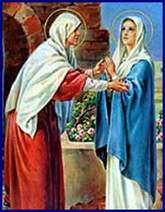 U
H
T
I
S
J
R
K
Q
L
P
M
O
N
Ñ
A
B
Z
C
Y
D
X
E
W
Magníficat
F
V
G
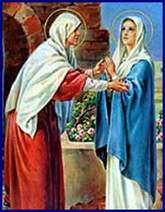 U
H
T
I
S
J
R
K
Q
L
P
M
O
N
Ñ
A
B
Z
C
Y
D
X
E
W
F
Pueblo de María
V
G
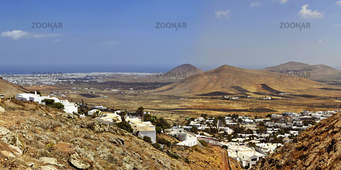 U
H
T
I
S
J
R
K
Q
L
P
M
O
N
Ñ
A
B
Z
C
Y
D
X
E
W
Nazaret
F
V
G
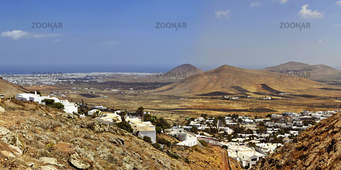 U
H
T
I
S
J
R
K
Q
L
P
M
O
N
Ñ
A
B
Z
C
Y
D
X
E
W
Contiene la ñ  Perdido y hallado en el templo.
F
V
G
U
H
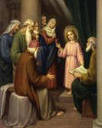 T
I
S
J
R
K
Q
L
P
M
O
N
Ñ
A
B
Z
C
Y
D
X
E
W
Niño Jesús
F
V
G
U
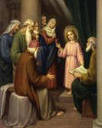 H
T
I
S
J
R
K
Q
L
P
M
O
N
Ñ
A
B
Z
C
Y
D
X
E
W
Las mujeres del N. Testamento hablaban con Dios
F
V
G
U
H
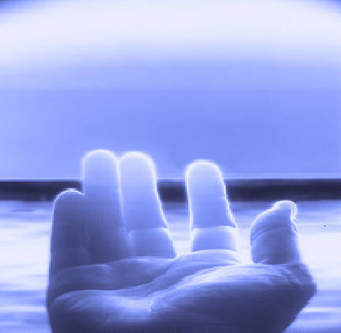 T
I
S
J
R
K
Q
L
P
M
O
N
Ñ
A
B
Z
C
Y
D
X
E
W
Oraban
F
V
G
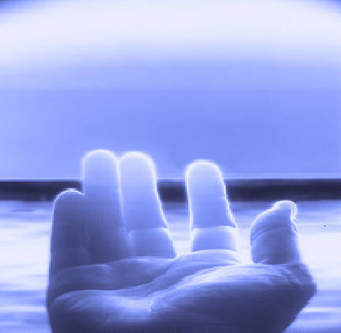 U
H
T
I
S
J
R
K
Q
L
P
M
O
N
Ñ
A
B
Z
C
Y
D
X
E
W
La Samarita dijo que Jesús lo era
F
V
G
U
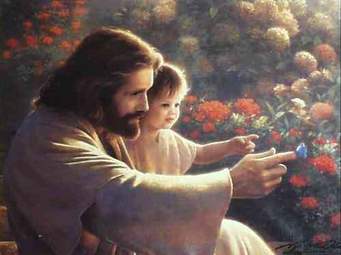 H
T
I
S
J
R
K
Q
L
P
M
O
N
Ñ
A
B
Z
C
Y
D
X
E
W
F
Profeta
V
G
U
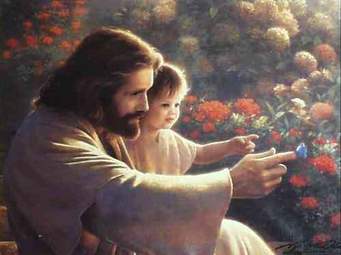 H
T
I
S
J
R
K
Q
L
P
M
O
N
Ñ
A
B
Z
C
Y
D
X
E
W
F
Sinónimo de amar
V
G
U
H
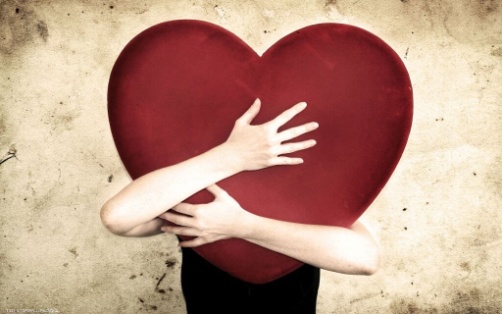 T
I
S
J
R
K
Q
L
P
M
O
N
Ñ
A
B
Z
C
Y
D
X
E
W
Quererse
F
V
G
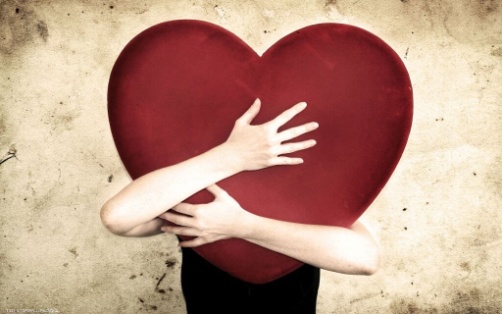 U
H
T
I
S
J
R
K
Q
L
P
M
O
N
Ñ
A
B
Z
C
Y
D
X
E
W
Contiene la R Lugar donde estaba situado el pozo de Jacob
F
V
G
U
H
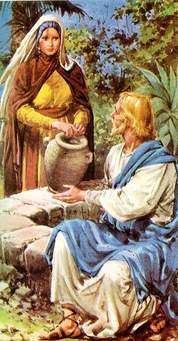 T
I
S
J
R
K
Q
L
P
M
O
N
Ñ
A
B
Z
C
Y
D
X
E
W
F
V
Sicar
G
U
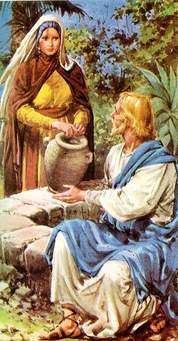 H
T
I
S
J
R
K
Q
L
P
M
O
N
Ñ
A
B
Z
C
Y
D
X
E
W
Mujer que pidió de beber a Jesús
F
V
G
U
H
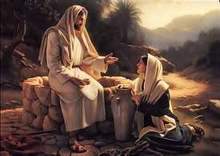 T
I
S
J
R
K
Q
L
P
M
O
N
Ñ
A
B
Z
C
Y
D
X
E
W
F
Samaritana
V
G
U
H
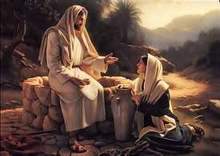 T
I
S
J
R
K
Q
L
P
M
O
N
Ñ
A
B
Z
C
Y
D
X
E
Hablar de Jesús a todos
W
F
V
G
U
H
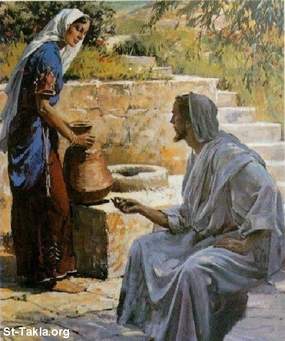 T
I
S
J
R
K
Q
L
P
M
O
N
Ñ
A
B
Z
C
Y
D
X
E
W
F
Testimoniar
V
G
U
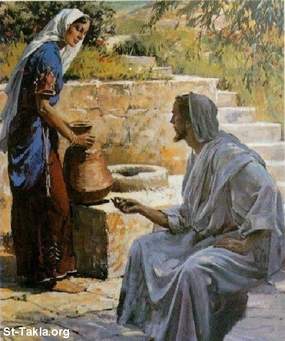 H
T
I
S
J
R
K
Q
L
P
M
O
N
Ñ
A
B
Z
C
Y
D
X
E
W
Contiene la U. Visita del Arcángel San Gabriel a María
F
V
G
U
H
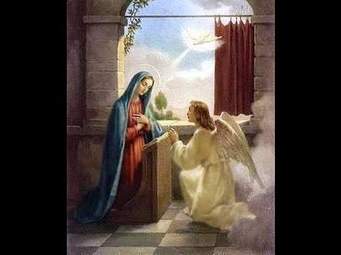 T
I
S
J
R
K
Q
L
P
M
O
N
Ñ
A
B
Z
C
Y
D
X
E
W
F
Anunciación
V
G
U
H
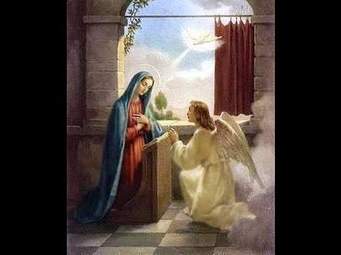 T
I
S
J
R
K
Q
L
P
M
O
N
Ñ
A
B
Z
C
Y
D
X
E
Encuentro de María con su prima Isabel
W
F
V
G
U
H
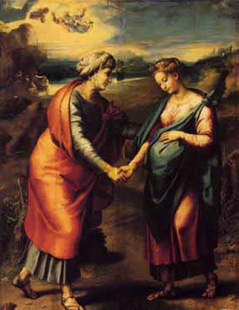 T
I
S
J
R
K
Q
L
P
M
O
N
Ñ
A
B
Z
C
Y
D
X
E
W
F
Visitación
V
G
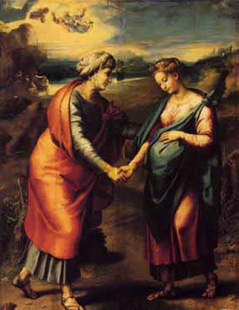 U
H
T
I
S
J
R
K
Q
L
P
M
O
N
Ñ
A
B
Z
C
Y
D
X
E
W
Contiene la W. ¿Qué le pide la Samaritana a Jesús ? En inglés.
F
V
G
U
H
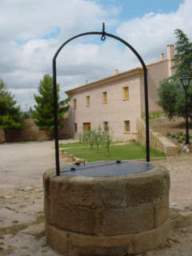 T
I
S
J
R
K
Q
L
P
M
O
N
Ñ
A
B
Z
C
Y
D
X
E
W
water
F
V
G
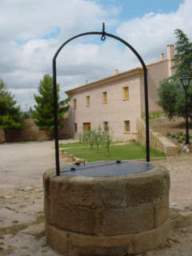 U
H
T
I
S
J
R
K
Q
L
P
M
O
N
Ñ
A
B
Z
C
Y
D
X
E
Contiene la X ¿De cuántos meses  estaba embarazada Isabel cuando la visitó su prima?
W
F
V
G
U
H
T
I
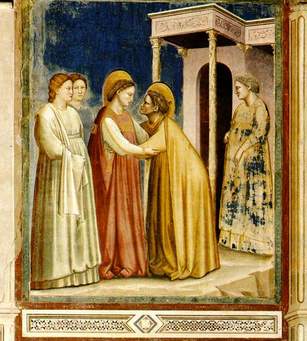 S
J
R
K
Q
L
P
M
O
N
Ñ
A
B
Z
C
Y
D
X
E
W
El sexto mes
F
V
G
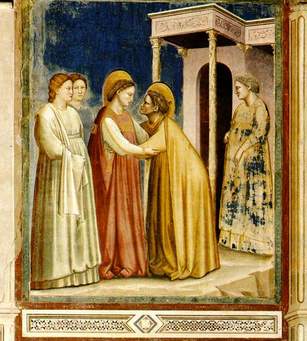 U
H
T
I
S
J
R
K
Q
L
P
M
O
N
Ñ
A
B
Z
C
Y
D
X
E
Contiene la Y .Nombre de María en hebreo
W
F
V
G
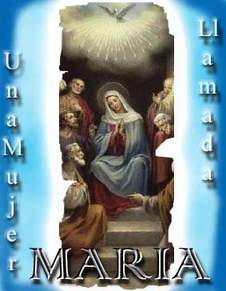 U
H
T
I
S
J
R
K
Q
L
P
M
O
N
Ñ
A
B
Z
C
Y
D
X
E
W
Myriam
F
V
G
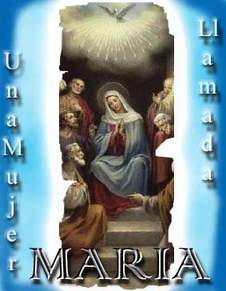 U
H
T
I
S
J
R
K
Q
L
P
M
O
N
Ñ
A
B
Z
C
Y
D
X
E
Nombre del marido de Isabel
W
F
V
G
U
H
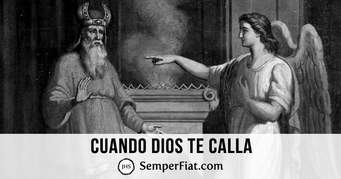 T
I
S
J
R
K
Q
L
P
M
O
N
Ñ
A
B
Z
C
Y
D
X
E
W
Zacarías
F
V
G
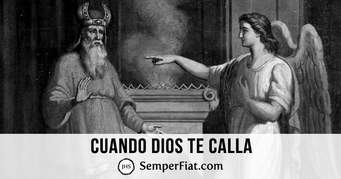 U
H
T
I
S
J
R
K
Q
L
P
M
O
N
Ñ
BIEN HECHO!!
Carmen S.R